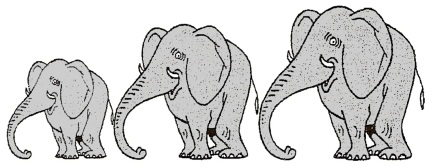 Mathématiques – Calcul mental
Addition de nombres à un ou deux chiffres
 Entraînement n° 1
Opération 1
56 + 6
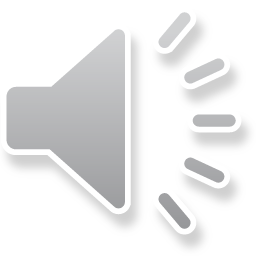 Opération 2
35 + 7
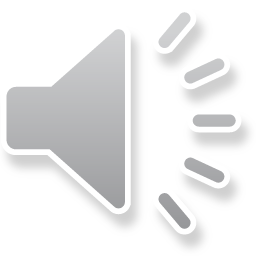 Opération 3
65 + 28
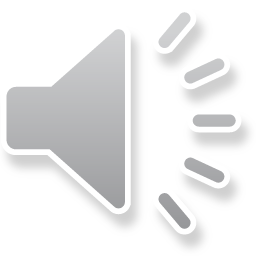 Opération 4
39 + 54
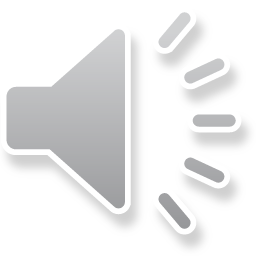 Opération 5
78 + 4
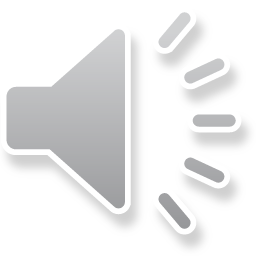 Opération 6
23 + 69
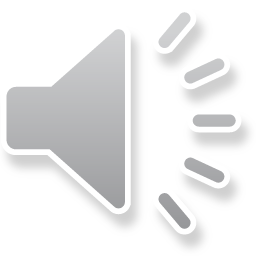 Opération 7
13 + 8
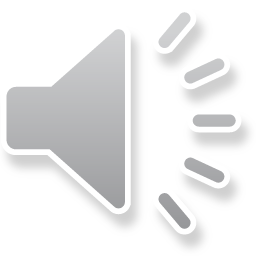 Opération 8
72 + 18
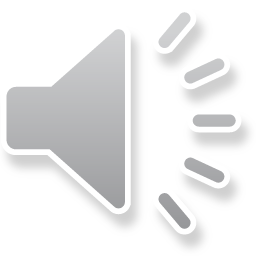 Problème 1
Mon grand frère a 9 ans de plus que moi. J’ai 26 ans.
Quel âge a-t-il ?
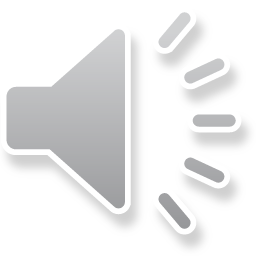 Problème 2
Ce matin, j’avais 28 billes dans ma trousse. Pendant la récréation, j’en ai gagné 17.
Combien ai-je de billes ?
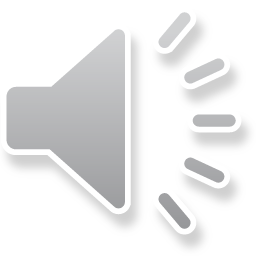 Correction
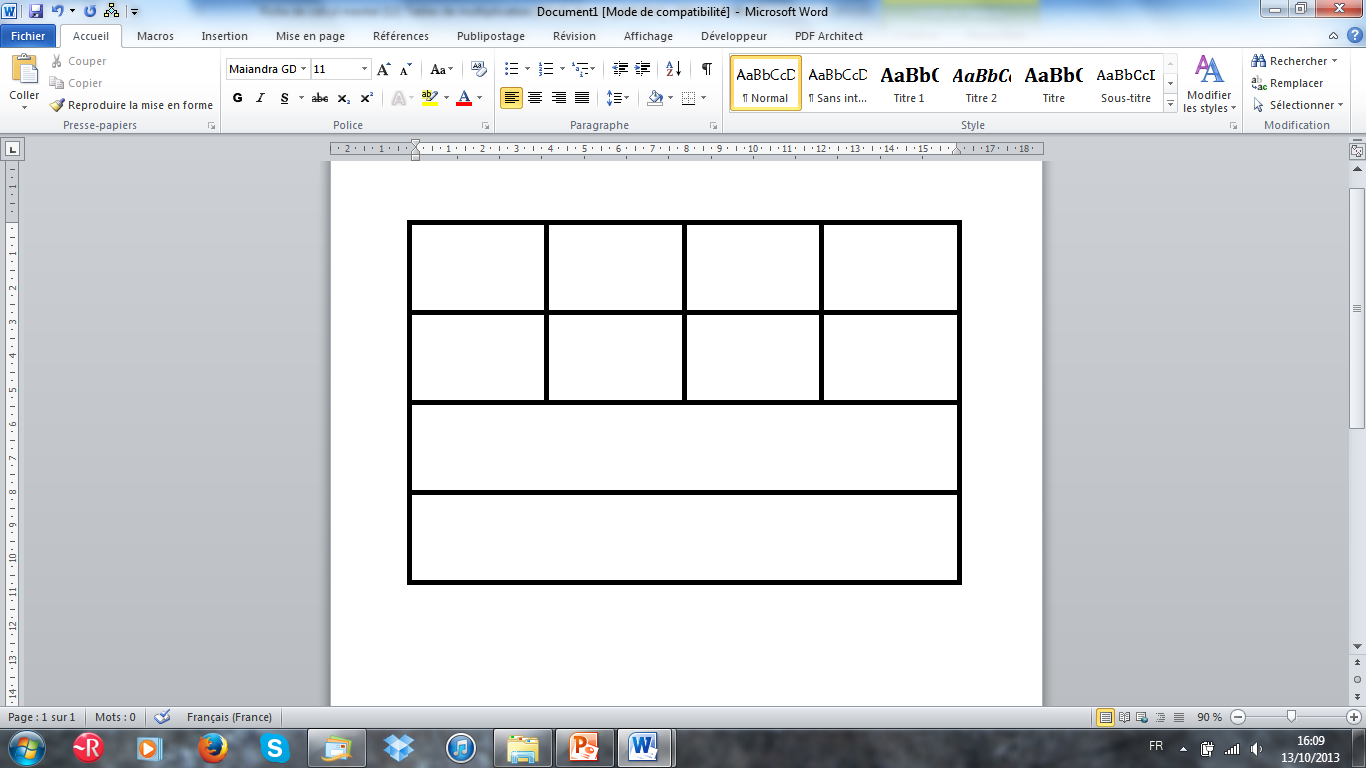 Correction
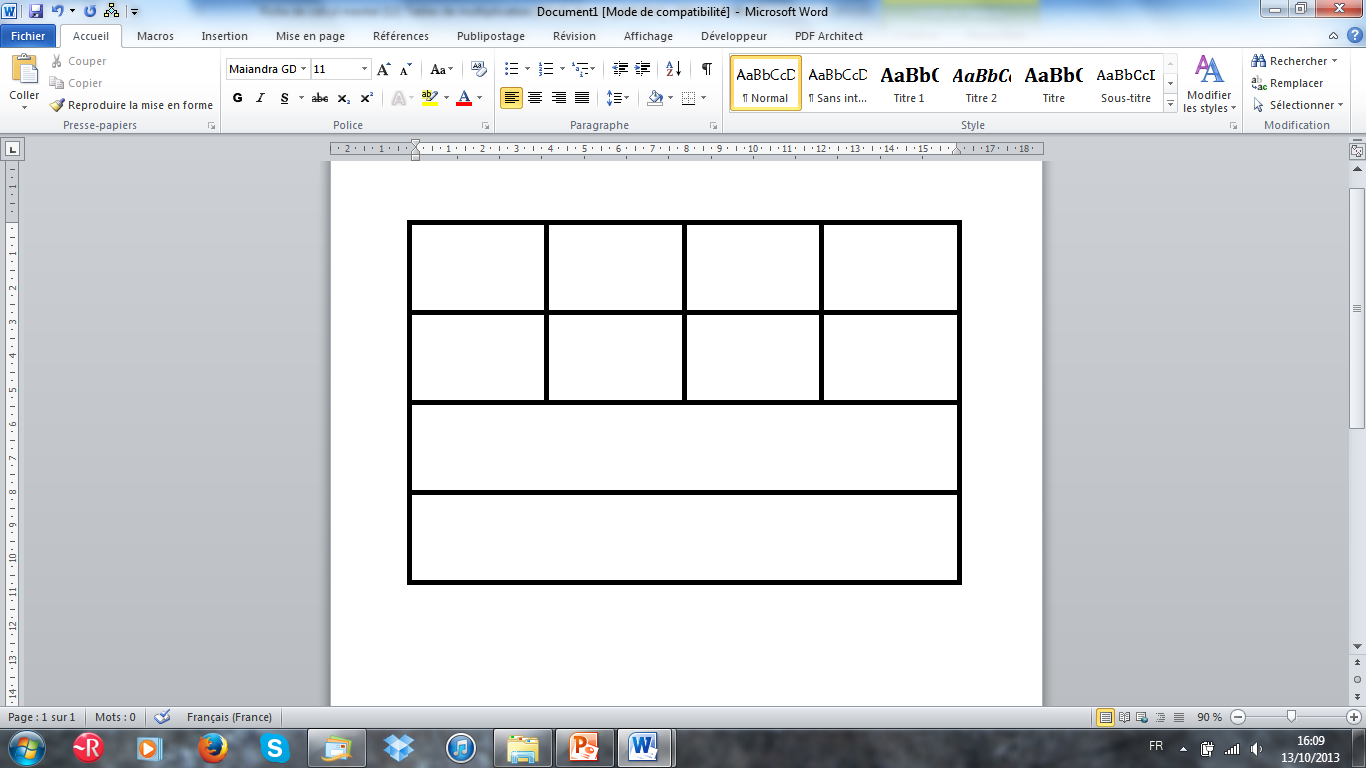 62
42
92
93
92
82
21
90
35 ans
45 billes